Informatieavond klas 4
Welkom ouders van:
25 september 2024
Plenaire deel
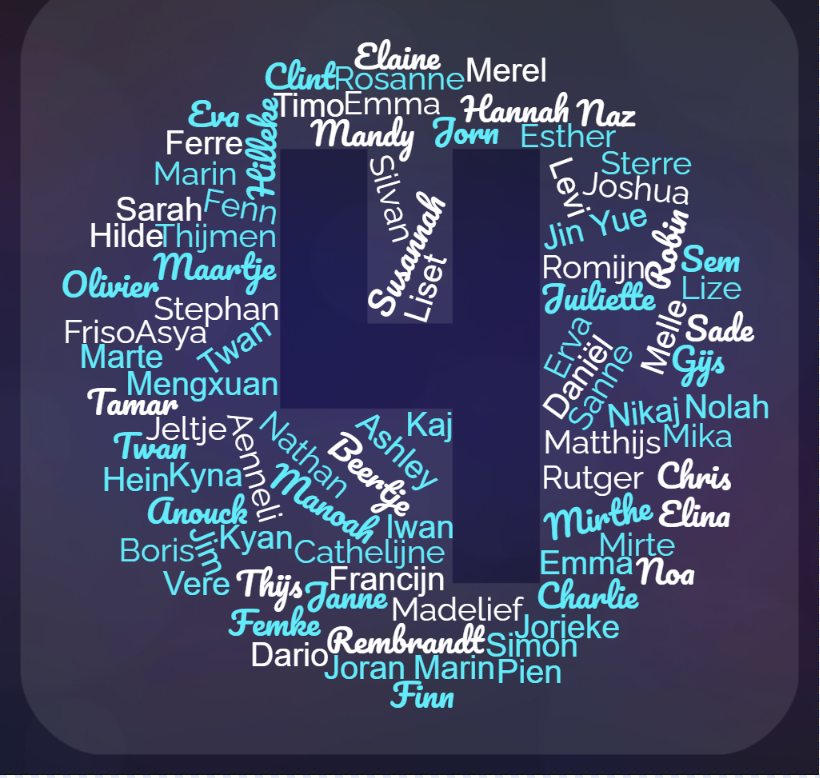 Geniet eerst van de koffie!

Stel uw vragen aan de leden van de ouderraad
Meldt u aan als vrijwilliger voor de mediatheek
De organisatie in de onderbouw
Toetsweken
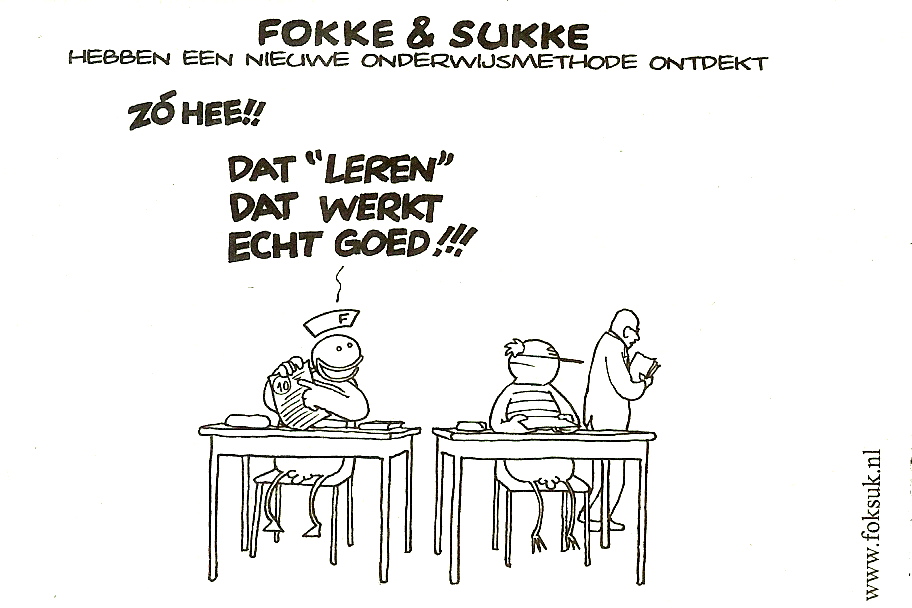 Aanwezigheid tijdens toetsweken vinden we belangrijk
[Speaker Notes: Thera]
Overige belangrijke data
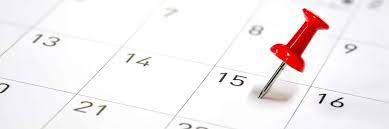 Check ook de jaaragenda op onze website
Absentie
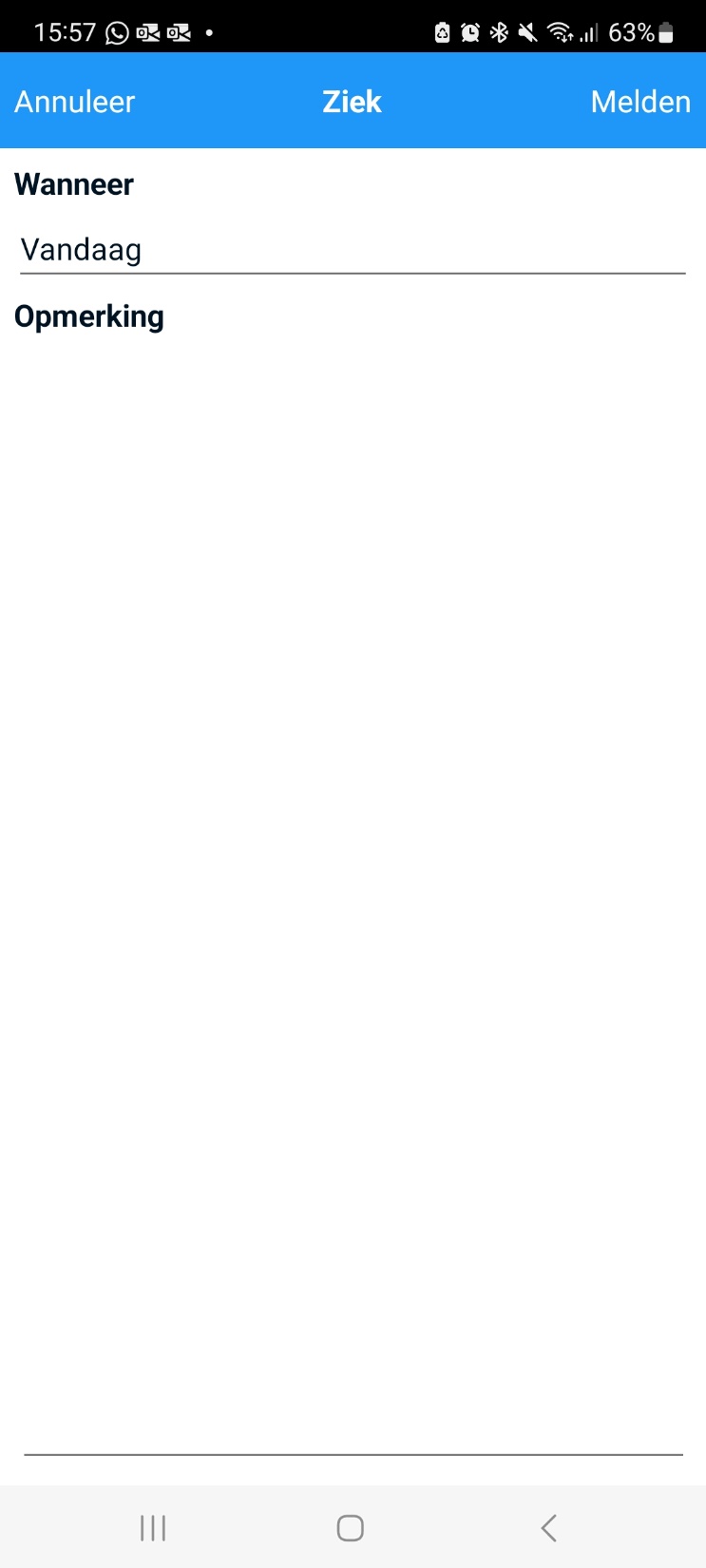 Van te voren doorgeven aan school
	absentie@celeanum.nl

Onbekende uren (ON)-uren in magister

Wat als uw kind langdurig of vaak ziek is?

Wat als uw kind onreglementair absent is
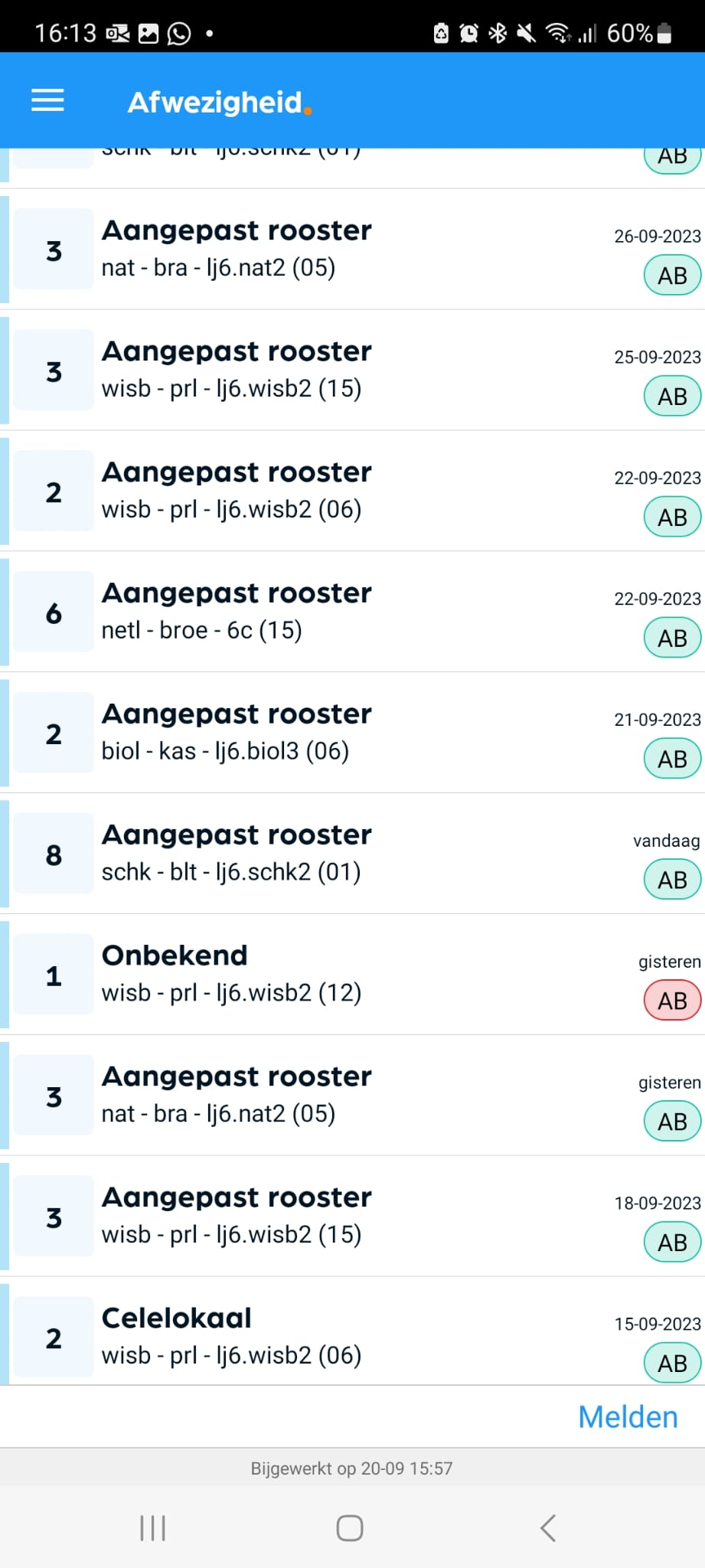 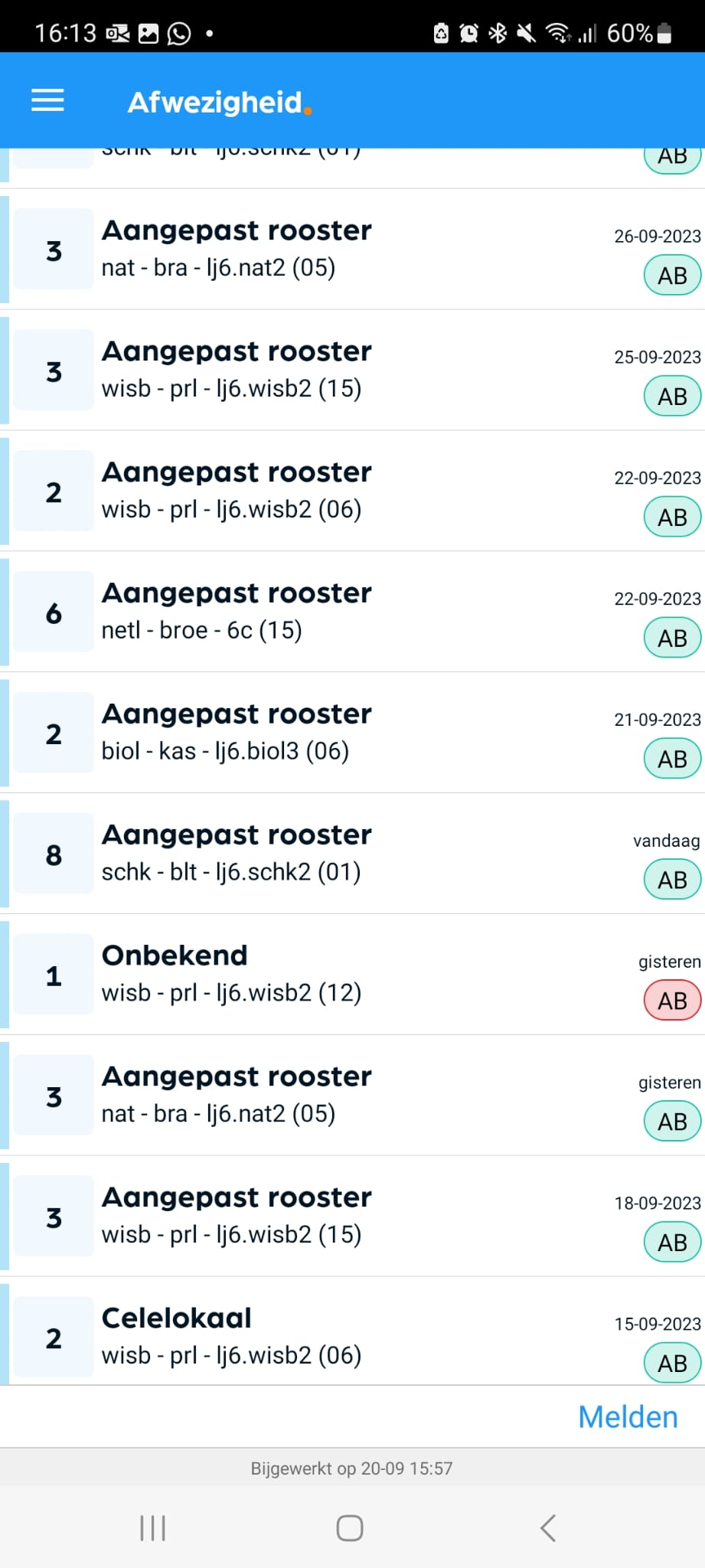 [Speaker Notes: Antoon]
Het PTA en examenreglement
Programma van Toetsing en Afsluiting
Toetsstof en weging per vak
per vak toetsenoverzicht
soort toetsen per vak
theoretische toetsen
praktische opdrachten
handelingsdelen
lees-, luister-, spreek- en schrijfdossiers
Examenreglement
Alle afspraken rondom de toetsing in de bovenbouw
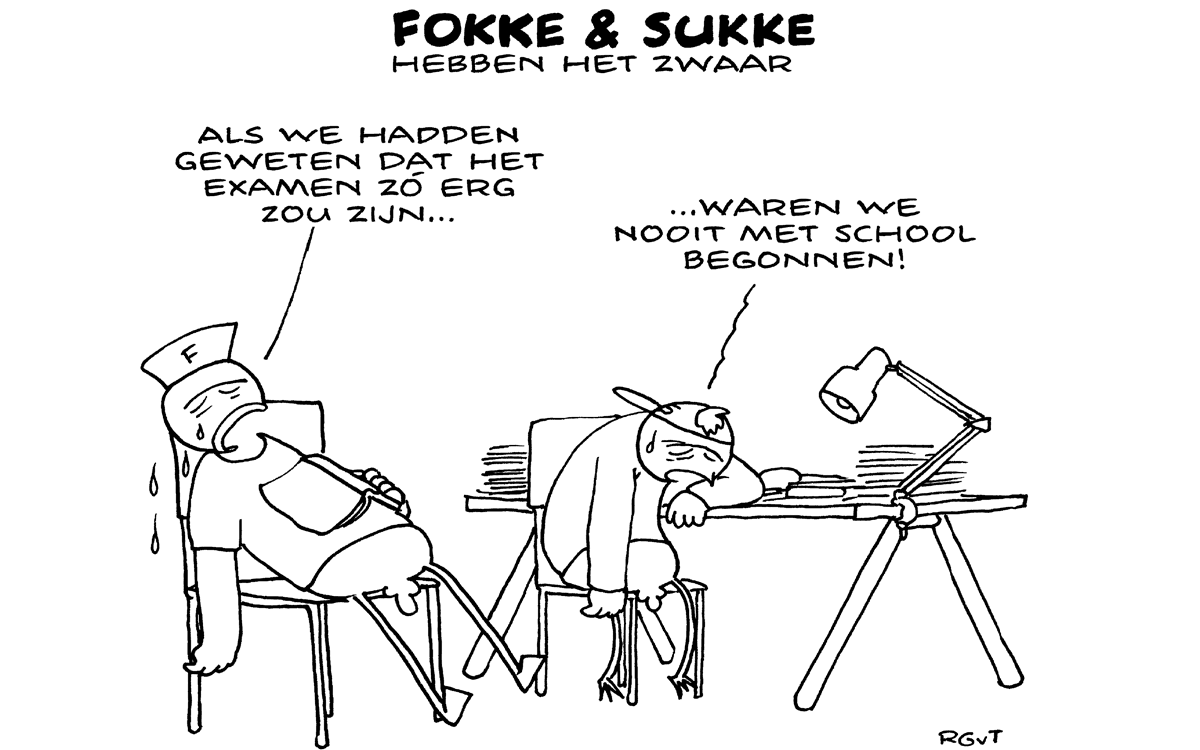 Schoolexamen
Voor een aantal vakken wordt dit jaar al schoolexamencijfers behaald. Dit geldt voor:
Ak, Ec, Ges, Fi, Bec, NLT 

Het schoolexamen is 50% van het uiteindelijk eindcijfer
Herkansen
Herkansingsregeling
Drie herkansingen
Herkansmoment tijdens de vierde periode verspreid over twee dagen
Alle toetsen uit de eerste drie periodes kunnen herkanst worden.
Maximaal twee herkansingen voor hetzelfde vak
Periode 4 is niet herkansbaar 
Bewust kiezen voor inzet van herkansing
Geen herkansing voor mondelinge toetsen en praktische opdrachten
MAS (Maatschappelijke stage)
Niet landelijk verplicht 
Bewuste keuze van het Celeanum

Doel:
Kennis maken met vrijwilligerswerk (voorwaarden)
Kennis maken met organisaties en mensen buiten school
Ontdekken en verkennen van talenten en interesses
Ontplooien en zelf actie ondernemen (handelen)

Verzekering via school
MaS valt onder aansprakelijkheidsverzekering van OOZ
[Speaker Notes: Onbetaald
Vervangt nooit een betaalde baan
Geen klusjes bij familie
Ondersteunen van een maatschappelijke organisatie (vereniging, stichting, andere organisatie)
Geen opleiding (wel opleiden)
Extra mogelijkheid: maximaal 10 uren beroepen orientatie 
(eventueel na goedkeuring onder schooltijd)
- Formulieren MAS op website of via meneer Verwer]
Inhoudelijk (MAS)
Totaal 30 klokuren stage
Mag op 1 stageplek of op meerdere plekken
Verplicht handelingsdeel in het PTA
Dient met een voldoende te worden afgesloten
Uiterlijke inleverdatum: 10 juni 2025

Dhr. Verwer 	mas@celeanum.nl
[Speaker Notes: Zelf op zoek
Dicht bij huis (verenigingen, contacten ouders, …)
Lijst met 101 ideeën
Diverse vrijwilligersorganisaties in Zwolle eo
…

Wanneer kan ik stagelopen
Avonduren, weekenden, vakanties en roostervrije dagen]
Ouderbetrokkenheid
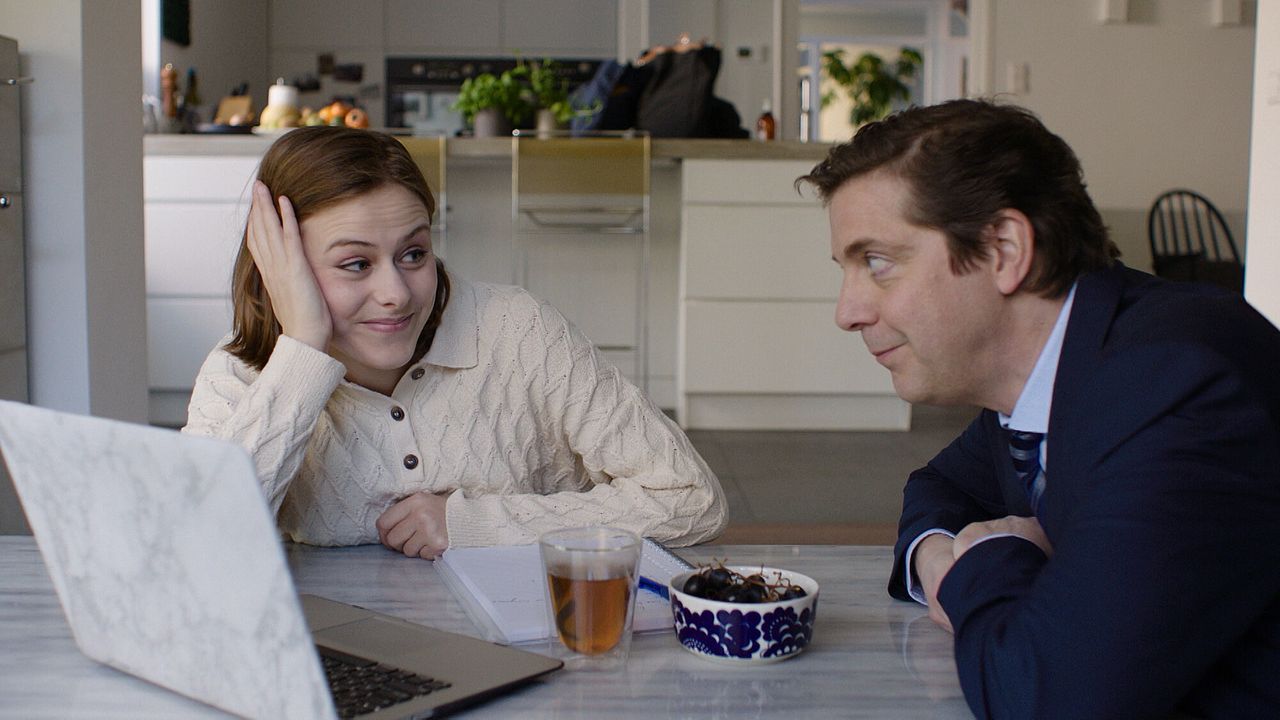 Vragen
De meeste vragen kunt u straks ook aan de tutor stellen.
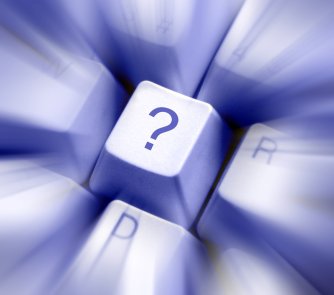 Loopbaanoriëntatie klas 4
Decanen: 


Martine de Haan 
& 
Frederieke van Perlo
Wat doet een decaan?
Hulp bij profiel- en studiekeuze, oa vormgeven LOB-traject, voeren van talentgesprekken
Vakken laten vallen of wijzigen in de bovenbouw
Aanvragen verlof in de bovenbouw
Verschil WO-HBO
HBO is praktischer; WO is meer theoretisch​
Tempo in WO is hoger​
HBO is een beroepsopleiding; WO leidt meestal niet op voor een specifiek vak​
Specifieke HBO studies bv. conservatorium, kunstacademie, fysiotherapie, verpleegkunde​
[Speaker Notes: Fredje

Bij de meeste mensen vast bekend, maar voor de zekerheid]
Universiteiten
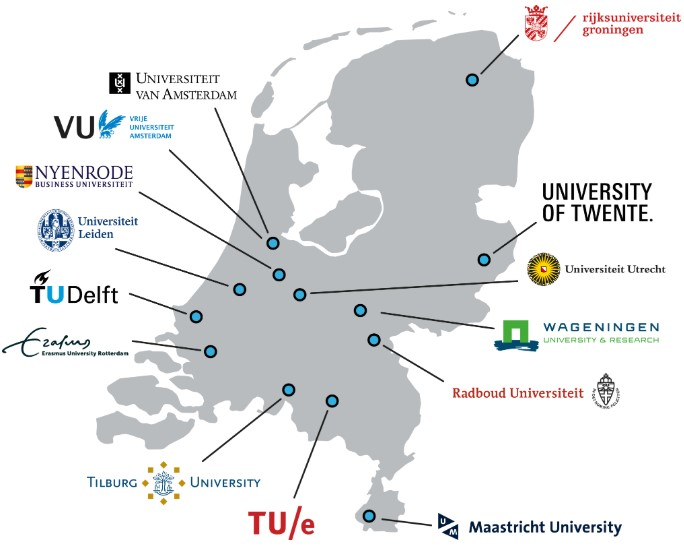 Bachelor
Een bacheloropleiding is de eerste fase van een opleiding aan een hogeschool (4 jaar) of een universiteit (3 jaar). 
Als je de opleiding hebt behaald, ontvang je een bachelortitel: internationaal erkend en komt achter je naam: bv Bachelor of Science (BSc), Bachelor of Arts (BA) of Bachelor of Economics (BEc). 
Na een bacheloropleiding is een masteropleiding vaak een logisch vervolg.
[Speaker Notes: Tientje]
Master
Na een bacheloropleiding. Zowel hogescholen als universiteiten bieden masters aan. 
De masteropleiding duurt meestal één of twee jaar. Je kunt de kennis die je in je bachelor hebt opgedaan verder gaan verbreden of juist verdiepen. 
Na afronding ontvang je een mastertitel. Je mag dan MSc (Master of Science) of MA (Master of Arts) achter je naam zetten. Dit is een internationale titel.
[Speaker Notes: Tientje]
Activiteiten studiekeuze
Individuele gesprekken tussen leerlingen en tutoren en/of decanen
Twee dagen per jaar verlof voor bezoek open dagen of proefstuderen (aanvragen)
Talenten-studiekeuzedag (dinsdag 4 februari)
Meer weten?
Er zijn diverse websites die helpen bij het maken van een studiekeuze, bv studiekeuze123
Informatie op de decanaatspagina op de website 
Instagram: @celeanumdecanaat
Maak een afspraak met de decanen  via decanaat@celeanum.nl of loop langs, werkkamer naast lokaal 12
Bekijk de websites van de diverse hoge scholen en universiteiten om in te schrijven voor proefstuderen en open dagen.
Room.nl: je kunt vanaf 16 jaar inschrijven voor een kamer (check de regio)
Deel 2: Kennismaken met de tutor
Kennismaken met de tutor in onderstaande lokalen